Art & Technology
From the Cave to the Computer . . .
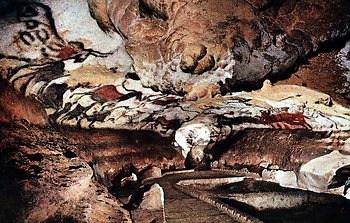 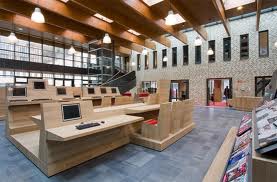 Dr. Jacqueline Taylor Basker, New York Institute of Technology
The Venus of Willendorf, Austria (25,000 BC; Venus of Laussel, France (29,000 BC), France and Venus of Lespugue, France (28,000 BC)
[Speaker Notes: Humans innovate, invent, experiment.  Homo sapiens advanced over other species due to its brain development which led it to be curious and creative.  Art played a large role in this development, when our ancestors made an enormous cultural and creative leap about 40,000 years ago. The early stone tools that were the same as Neanderthals, suddenly advanced at the same time Cro Magnon’s began to create art.  As early humans attempted to imagine the forces of life, the meaning of their lives and the role of death, both 2 D and 3 D images were created using available technologies, and improving on them.  Most popular were images of females, usually pregnant,.  These “Venus figures” probably represented the Great Mother, believed to be the source of all power, fertility, and survival. They have been found over a large expanse of territory, Europe, Asia and Africa.   Scholars speculate that these demonstrate God was first a woman.  As Merlin Stone points out in her book “Ancient Mirrors of Womanhood”, early humans believed the Goddess was the  “creator of the whole world.”  These were made with great skill and refledt what neuroscientists call hard-wiring of the brain – that our images reflect what our culture most values.  In a harsh ice-age environment, fertility and survival were all important.]
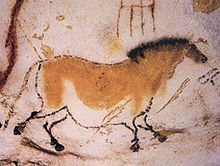 Lascaux, “The Chinese Horse”
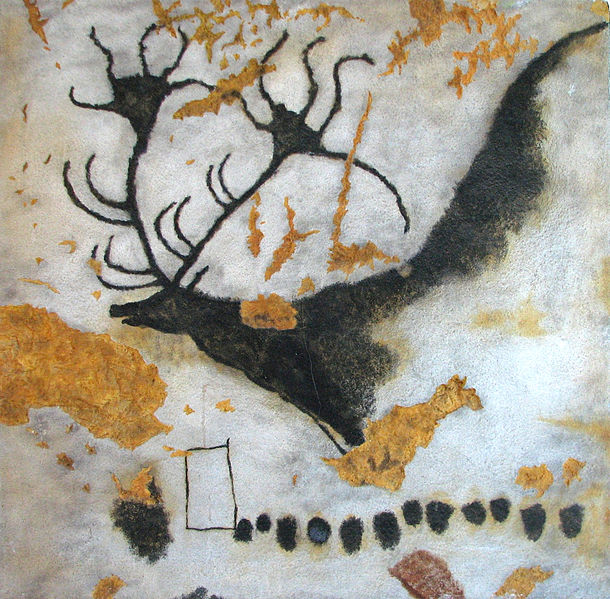 Animal and Humans in Art
Lascaux, Megaloceros,
[Speaker Notes: Animals were also shown along with humans. The animals were often shown pregnant, perhaps a form of sympathetic magic to encourage the cave, the womb of the earth, to produce more animals. The symbols next to them are often unknown. In Lascaux, France there are over 2,000 human, animal and abstract figures. A sophisticated painting technique using mineral pigments was used, sometimes along with incised lines in the stone. Humans created these images for profound reasons, to make sense of their world and to survive.  Some scholars speculate that some of the dots incorporate prehistoric star charts., especially the constellations of Taurus,  the Pleiades, and the group known as the “Summer Triange”]
Advancement of tools accompanied creation of art.
[Speaker Notes: About 45,000 years ago when Cro Magnons were creating art, they also developed blades and spear-throwers with a considerably greater range, velocity and penetration. Hunters could now kill large animals from a longer, much safer, distance. With these new inventions, population densities rose in some areas, with much more contact between neighbors. Hunting technologies were quite possibly shared between groups, and so methods and tools evolved rapidly as human migrations followed reindeer and bison.]
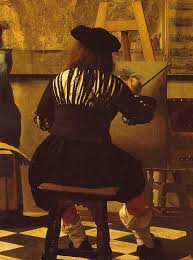 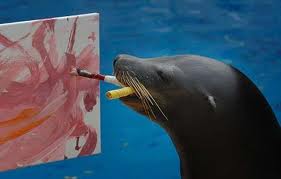 Dolphin v. Vermeer
[Speaker Notes: Nigel Spivey’s documentary series, “How Art Made the World” maintains that the art is the inclination to make art is one of the most basic defining charaterists of humanity as a species.  Animals will smear paint given brushes, but only humans produce symbolic imageries.]
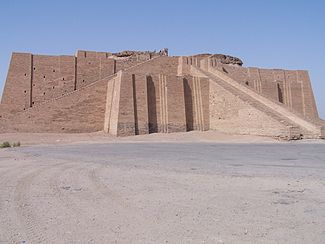 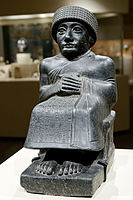 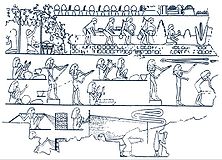 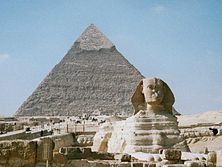 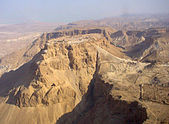 Ancient Mesopotamia, Egypt, Rome developed important technologies that accompanied art, architecture and war.
[Speaker Notes: Mesopotamia, Egypt, Rome developed technologies of stone, copper, bronze, rope, levers and ramps to develop their art, architecture and war.]
Leonardo Da Vinci, Master of Art, Science and Technology 1452-1519
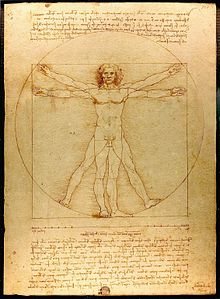 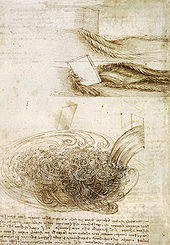 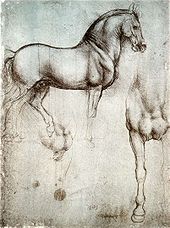 Humanists studied all aspects of humanity, and nature.
[Speaker Notes: As a leading humanist, Leonardo studied all aspects of humanity, anatomy, personality, animals and the forces of nature.  Renaissance artists were obsessed with observation of the physical world, developing perspective and foreshortening as art techniques.  This was the basis for the empirical scientific technique that developed and became the primary scientific technique in the 18th c. Enlightenment under scientists as Galileo and Kepler, and philosophers as John Locke and Hutchenson.]
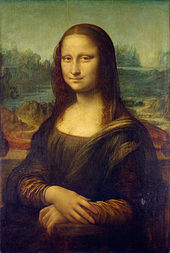 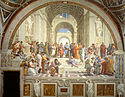 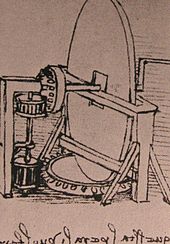 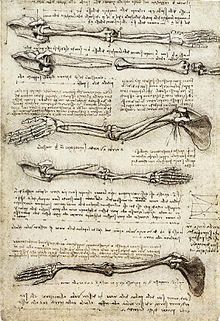 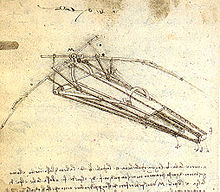 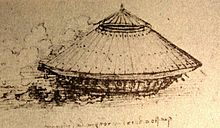 Developments in art advanced as science and technology advanced.
[Speaker Notes: Technology and art advanced as partners together:  Development in optics accompanied advances in perspective in painting. Raphael’s School of Athens depicted the great philosophers, mathematicians and scientists of history, including Averroes, Ibn Rushd (Arabic: ابن رشد‎)  Leonardo developed a design for an optical grinder, studied the anatomy of arm and bird’s wings to develop a flying machine, designed a war tank and arsenal.]
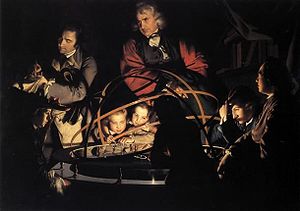 An Experiment on a Bird in an Air Pump      A Philosopher Lecturing on the Orrery
by Joseph Wright of Derby, 1768
The  17th & 18th c. Enlightenment show the new rich emerging middle class patrons and consumers of art were also mad for science and technology.
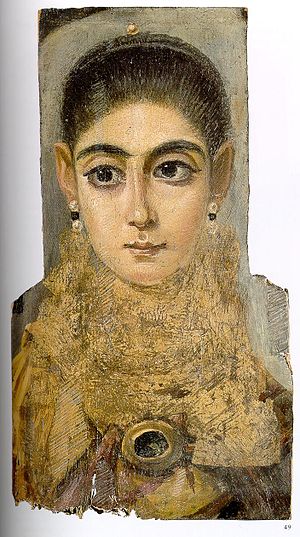 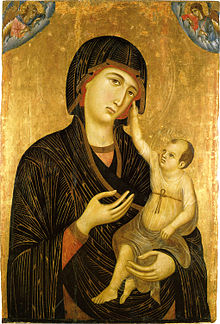 Fayum, Egypt, 3rd c.
Tempera
Duccio, Siena, 1284
Tempera
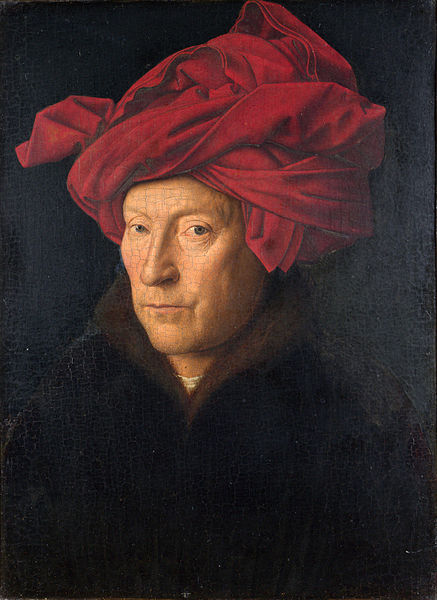 Paint Development
Jan Van Eyck, Self-Portrait
1433, Oil
[Speaker Notes: Water based paint was the first used from the Prehistoric caves on. Tempera is traditionally created by hand-grinding dry powdered pigments into a binding agent or medium, such as egg, glue, honey, water, milk (in the form of casein) and a variety of plant gums. The slow-drying properties of organic oils were commonly known to early painters as early as the Egyptians and Greeks.
However, the difficulty in acquiring and working the materials meant that they were rarely used (and indeed the slow drying was seen as a disadvantage. Later in Europe, as the preference for naturalism increased, however, the quick-drying tempera paints became insufficient. Flemish artists first combined tempera and oil painting during the 15th century, but by the 17th century easel painting in pure oils was common, using much the same techniques and materials found today. It is commonly stated and believed (although the evidence for this is extremely questionable) that today's technique of oil painting was created circa 1410 by Jan van Eyck. Though van Eyck was not the first to use oil paint, he was the first artist to make a siccative oil mixture that could be used to combine mineral pigments.]
Invention of Paint Tubes
[Speaker Notes: Paint in tubes also changed the way some artists approached painting. The artist Pierre-Auguste Renoir said, “Without tubes of paint, there would have been no Impressionism.” For the Impressionists, tubed paints offered an easily accessible variety of colors for their  plein air palettes, motivating them to make spontaneous color choices. With greater quantities of preserved paint, they were able to apply paint more thickly.  WinsorNewton offers up to 117 different colors.]
Acrylic Paints – over 200 colors available
[Speaker Notes: As early as 1934 the first usable acrylic resin dispersion was developed by a German chemical company. Between 1946 and 1949, Leonard Bocour and Sam Golden invented a solution acrylic paint. These were mineral spirit-based paints.  Acrylics were made commercially available in the 1950s. A water  base acrylic paint called "Aquatec" would soon follow.  Otto Rohm invented acrylic resin, which quickly transformed into acrylic paint. In  the same year1953, Politec Acrylic Artists' Colors in Mexico, and Permanent Pigments Co. of Cincinnati, Ohio, produced Liquitex colors. These two product lines were the very first acrylic emulsion artists' paints.  Water-based acrylic paints were subsequently sold as latex house paints, as latex is the technical term for a suspension of polymer microparticles in water.
Soon after the water-based acrylic binders were introduced as house paints, artists and companies alike began to explore the potential of the new binders. Water-soluble artists' acrylic paints became commercially available in the 1950s, offered by Liquitex, with high-viscosity paints similar to those made today becoming available in the early 1960s.[5] In 1963, Rowney (now part of Daler-Rowney since 1983) was the first manufacturer to introduce an artist’s acrylic color in Europe, under the brand name Cryla.[6 Acrylic painting was invented in Germany in the 1900's, and became available in the U.S. in the 1920's. In the 1950's, the water- based acrylics were developed. They became popular in the 1960's when pop artists (artists who explore popular culture) used them, such as Andy Warhol.   Acrylics were a good medium for hard- edged flat images of this era.Other art styles that explored this medium were photorealism (art work based closely on photographs) and Op Art which is an art form that explored the illusion of the surface.]
E.A.T. EXPERIMENTS IN ART AND TECHNOLOGY, 60’S, 70’S, 80’S.
[Speaker Notes: E.A.T. was officially launched in 1967 by the engineers David Tudor, and Robert Whitman and involved  Bela Julesz, Billy Klüver, Max Mathews, John Pierce, Manfred Schroeder, and Fred Waldhauer.  Tese engineers collaborated with artists in projects in the 1960’s  as video projection, wireless sound transmission, and Doppler sonar that had never been seen before. These art performances still resonate today as forerunners of the close and rapidly-evolving relationship between artists and technology. The performances were held in New York City's 69th Regiment Armory, on Lexington Avenue between 25th and 26th Streets as an homage to the original and historical 1913 Armory show.[5][6] Such collaborations broke down barriers between the arts and scientists in the 60s, 70s, and 80s.]
Here with  battery=powered neon letter he invented for Jasper John’s field painting, 1964
BILLY KLUVER, ENGINEER, ARTIST, Father of Electronic Art,  1927-2004
[Speaker Notes: Dr. Klüver was born in Monaco, November 13, 1927, and grew up in Sweden. He graduated from the Royal Institute of Technology, Stockholm, in Electrical Engineering. In 1952, at age 25, working for a large electronics company in France, Klüver helped install a television antenna on top of the Eiffel Tower and devised an underwater TV camera for Jacques Cousteau's expeditions
In 1954 he came to the United States and received a Ph.D. in Electrical Engineering from the University of California, Berkeley in 1957. He served as Assistant Professor of Electrical Engineering, at the University of California, Berkeley, 1957–58 and from 1958 to 1968 he was a Memberof Technical Staff at Bell Telephone Laboratories in Murray Hill. He published numerous technical and scientific papers on, among others, small signal power conservation in electron beams, backward-wave magnetron amplifiers and infra-red lasers. He holds 10 patents.
Art and technology practice[edit source|editbeta]
In the early 1960s, Klüver began to collaborate with artists on works of art incorporating new technology, the first being kinetic art sculptor Jean Tinguely on his Homage to New York (1960), a machine that destroyed itself that was presented in the garden at MOMA. He was introduced to Jean Tinguely by Pontus Hulten, then director of the Moderna Museet, Stockholm.Robert Rauschenberg also assisted on Homage toNew York.
Cage and Merce Cunningham on their Variations V, with Jasper Johns, inserting battery powered lights into a painting, and with Andy Warhol on Silver Clouds.
Klüver, Fred Waldhauer and artists Robert Rauschenberg an Robert Whitman collaborated in 1966 organized 9 Evenings: Theatre and Engineering, a series of performances that united artists and engineers. The performances were held in New York City's 69th Regiment Armory, on Lexington Avenue between 25th and 26th Streets as an homage to the original and historical 1913 Armory show. Ten artists worked with more than 30 engineers to produce art performances incorporating new technology.
In 1967 he wrote a key theoretical text in the history of art and technology: Theater and Engineering - an Experiment: Notes by an Engineer.[3]]
Pepsi Pavilion, E.A.T., Japan,1970
[Speaker Notes: In the 1960s, Kluver collaborated with famed artists like Robert Rauschenberg, Jean Tinguely, John Cage, and Andy Warhol on works that influenced the last three decades of tech-art. For example, Kluver designed an audio system for Rauschenberg's sculpture Oracle that enabled the viewer to "play the sculpture as an orchestra from the controls on one of the pieces.” 
"The initial concern of the artists who designed the Pavilion was that the quality of the experience of the visitor should involve choice, responsibility, freedom, and participation. The Pavilion would not tell a story or guide the visitor through a didactic, authoritarian experience. The visitor would be encouraged as an individual to explore the environment and compose his own experience."
– Billy Klüver
The culminating project led by Billy Klüver and E.A.T. during the 1960s was the Pepsi Pavilion, a large scale, collaborative public sculpture, multimedia performance space and responsive environment commissioned by Pepsi-Cola for the Expo '70 in Osaka, Japan. Organized by E.A.T. founders Billy Klüver and Robert Whitman, the project was led by a core design team that also included Robert Breer, Frosty Myers, and David Tudor, who oversaw a group of over 75 artists and engineers from the US and Japan working on the project. Though the Pavilion is often noted in historical accounts of electronic art, only those who visited the Expo were able to experience firsthand what has come to be known as one of the most monumental art and technology projects of the 20th Century.
The Pavilion was influenced by the spirit of cooperation and nonhierarchical values that were prevalent during the 1960s. Its embrace of technology and the interaction between the artist and engineer sought to humanize technological systems and free them from the control of the economic structure through aesthetic experience. In particular, Robert Whitman's belief in open, democratic systems of art influenced the creation of a performance environment where the viewer would be responsible for his or her own experience, would compose his own experience.
The project was an intermedia experiment in social interaction, collaboration, and community among a diverse group of visual artists, composers, choreographers, scientists, and engineers. Breaking with the post-renaissance notion of specialization and the artist as "auteur" – single-handedly creating the work – the multidisciplinary nature of the Pavilion required the collective effort of a large group of artists and engineers who had the challenging task of integrating and building ideas born from the group process. At the same time, there was considerable space for individual creative thinking, each artist was assigned a component of the overall project. Nevertheless, the sum total of the individual parts had to reach a common goal and coalesce into the whole, striving towards the Gesamtkunstwerk or total artwork.]
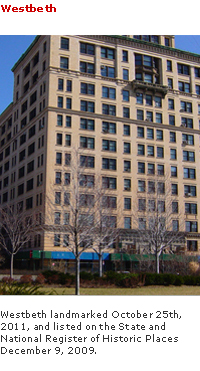 Westbeth, Home to the Arts, Formerly Bell Labs
Portrait of Marina Abramovic, Bozidar Pezic, MUCA, Museum of Computer Art
Enter: the Computer
John Maeda, President, Rhode Island School of Design
[Speaker Notes: Oh. I think that computers and the advancedness of computers hasn't changed art very much. It's enabled more to happen. Again, that counts a bit more. Better resolution, longer lengths, more color variety, but all in all it's the same thing. It's what experience can I deliver to you that is provocative, that can change how you think. How can I, the art piece, change your relationship -- not to me, but to something else or to the world? That question has nothing to do with technology at all.
I would say that if it wasn't for the computer, my art wouldn't be known because my art is so linked to it. It's how it's defined. I made art with the computer, writing computer programs. I made things that could morph and change and if it wasn't for the Internet maybe a thousand people would know about it. Or like when I walk into MOMA, and that work I made as I sat on the second floor of my flat in Tokyo on a small ironing board with my Macintosh and between my legs I'm typing or whatever. Sat with a fan because it's very hot in Japan, the little piece of code I made is living in a museum now. I find that very odd, interesting, very fortunate, very lucky.]
Alexa Meade, Interdisciplinary Artist
[Speaker Notes: I think that today we're seeing a big breakdown in how people use traditional media. Before it used to be that someone would just make a sculpture, but now, it's a performative installation experience. The genres are getting blurred and it's kind of creating this whole new vocabulary within the art world of how we define different media.
I do definitely have a difficult time communicating to people what my art exactly is because it's not just photography and it's not just painting, performance, or installation. It's really all of them together in this very specific way. I think that we're seeing a lot more artists who are kind of breaking down the boundaries of media and also looking outside of traditional art media to incorporate other aspects into their work.]
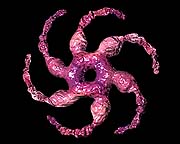 Robert Smith, Digital Sculptor
[Speaker Notes: "Art is alchemy. Alchemy is the magic, observation, process and ritual of life. My sculptures, both virtual and actual, are conversations regarding the archetypal forms that are the basic structures of nature. I build alien abstract worlds that become familiar through frequent immersion. These worlds are constructed to open exploration to the deepest regions of the human psyche for development within the landscape of the imagination.”  Sculpture, 3-D Digital Art, Web Design and Broadcast
Robert Michael Smith is a sculptor, 3D digital artist, Web Designer and professor of sculpture, 3D computer visualization/animation, desktop publishing, Web design, and philosophy of aesthetics at New York Institute of Technology Fine Arts Department at Old Westbury and Manhattan campuses.]
Sculpture using regenerative tissue collaboration with NASA
[Speaker Notes: Robert Michael Smith is the first sculptor to use 3D print technology at Wake Forest Institute for Regenerative Medicine to produce a sculpture comprised of living human cells, and in a lecture this weekend in Healdsburg, he'll tell you all about it. "What he's doing now is just beyond," says Hammerfriar Gallery owner Jill Plamann. "It's absolute science fiction, its incredible."
In his art, Smith uses the same technology used to regrow human tissue for organ transplants, creating his own artistic molds with a 3D printer in which the tissue grows. (Smith was an early adopter of 3D printing about 15 years ago.) His sculptures are mostly made with machines from his own CAD designs, including Paradise Bird Burlesque. "I recognized early on that it was a favorite," he says. A six-foot version of the piece carved from stone sits in the National Art Museum in China. A smaller, plastic version is on display at Hammerfriar, but don't let the size fool you—it's still a stunning visual display.]
Technology and Art Explosion!